Click to add title
Click to add subtitle
SEP 2024
About us
XXXX
Lorem ipsum dolor sit amet, consectetur adipiscing elit. Suspendisse magna ante, lobortis ac eros id, fringilla luctus libero.
Mission & Vision
Mission
Curabitur vitae ipsum vel neque feugiat hendrerit. Nunc vel diam facilisis neque congue faucibus. Fusce elementum, mauris id dictum mattis, nisl augue ornare lorem, sit amet pellentesque libero massa at diam.
Vision
Curabitur vitae ipsum vel neque feugiat hendrerit. Nunc vel diam facilisis neque congue faucibus. Fusce elementum, mauris id dictum mattis, nisl augue ornare lorem, sit amet pellentesque libero massa at diam.
Problem
Lorem ipsum dolor sit amet, consectetur
Lorem ipsum dolor sit amet, consectetur
Lorem ipsum dolor sit amet, consectetur
Lorem ipsum dolor sit amet, consectetur
Lorem ipsum dolor sit amet, consectetur
Lorem ipsum dolor sit amet, consectetur
Lorem ipsum dolor sit amet, consectetur
Solution
Lorem ipsum dolor sit amet, consectetur
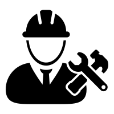 Lorem ipsum dolor sit amet, consectetur
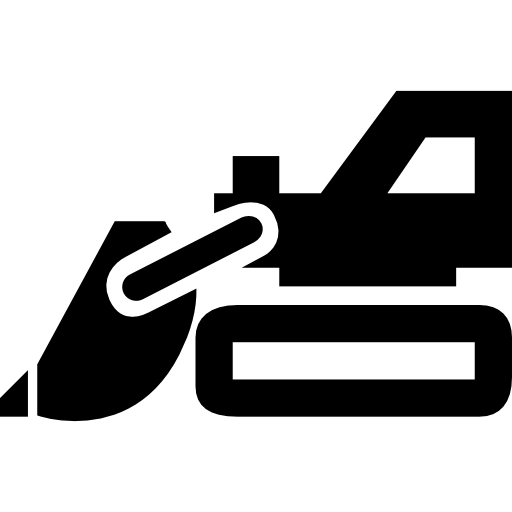 Lorem ipsum dolor sit amet, consectetur
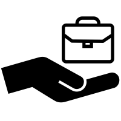 Lorem ipsum dolor sit amet, consectetur adipiscing elit. Suspendisse magna ante, lobortis ac eros id, fringilla luctus libero. Ut ultrices vel libero a scelerisque.
Lorem ipsum dolor sit amet, consectetur
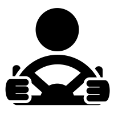 Value Proportion
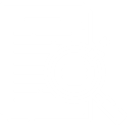 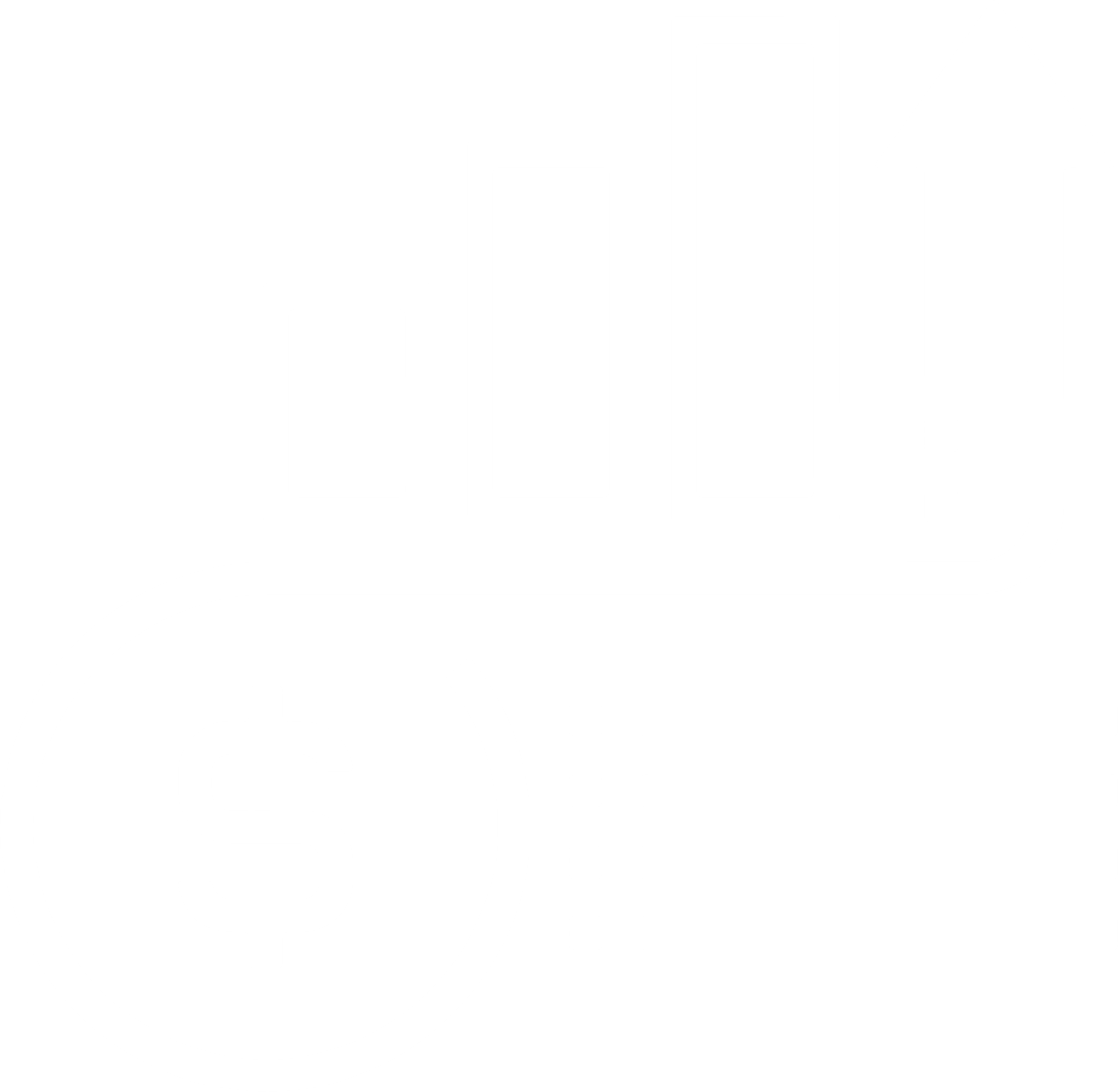 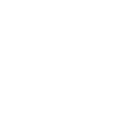 Transparency
Quantified value
Suspendisse euismod urna scelerisque ex placerat convallis. Etiam vulputate lectus risus, vitae luctus ante gravida sed. Nam consequat,
Quality and Reliability
Suspendisse euismod urna scelerisque ex placerat convallis. Etiam vulputate lectus risus, vitae luctus ante gravida sed. Nam consequat,
Suspendisse euismod urna scelerisque ex placerat convallis. Etiam vulputate lectus risus, vitae luctus ante gravida sed. Nam consequat,
Roadmap
2020
Lorem ipsum dolor sit amet, consectetur adipiscing elit.
2023
Lorem ipsum dolor sit amet, consectetur adipiscing elit.
2025
Lorem ipsum dolor sit amet, consectetur adipiscing elit.
Team
Rahul Das
Director
Lorem ipsum dolor sit amet, consectetur adipiscing elit. Suspendisse magna ante, lobortis ac eros id, fringilla luctus libero.
Suresh Jain
Manager
Lorem ipsum dolor sit amet, consectetur adipiscing elit. Suspendisse magna ante, lobortis ac eros id, fringilla luctus libero.
Sunita Gupta
Marketing Head
Lorem ipsum dolor sit amet, consectetur adipiscing elit. Suspendisse magna ante, lobortis ac eros id, fringilla luctus libero.
Timeline
Mobile Marketing
Email-marketing
Social Media
Lorem ipsum dolor sit amet, consectetur adipiscing elit. Suspendisse magna ante,
Lorem ipsum dolor sit amet, consectetur adipiscing elit. Suspendisse magna ante,
Lorem ipsum dolor sit amet, consectetur adipiscing elit. Suspendisse magna ante,
Search Compaign
Referral
Lorem ipsum dolor sit amet, consectetur adipiscing elit. Suspendisse magna ante,
Lorem ipsum dolor sit amet, consectetur adipiscing elit. Suspendisse magna ante,
THANK YOU